La Ingeniería de Confiabilidad como herramienta de Transformación Cultural
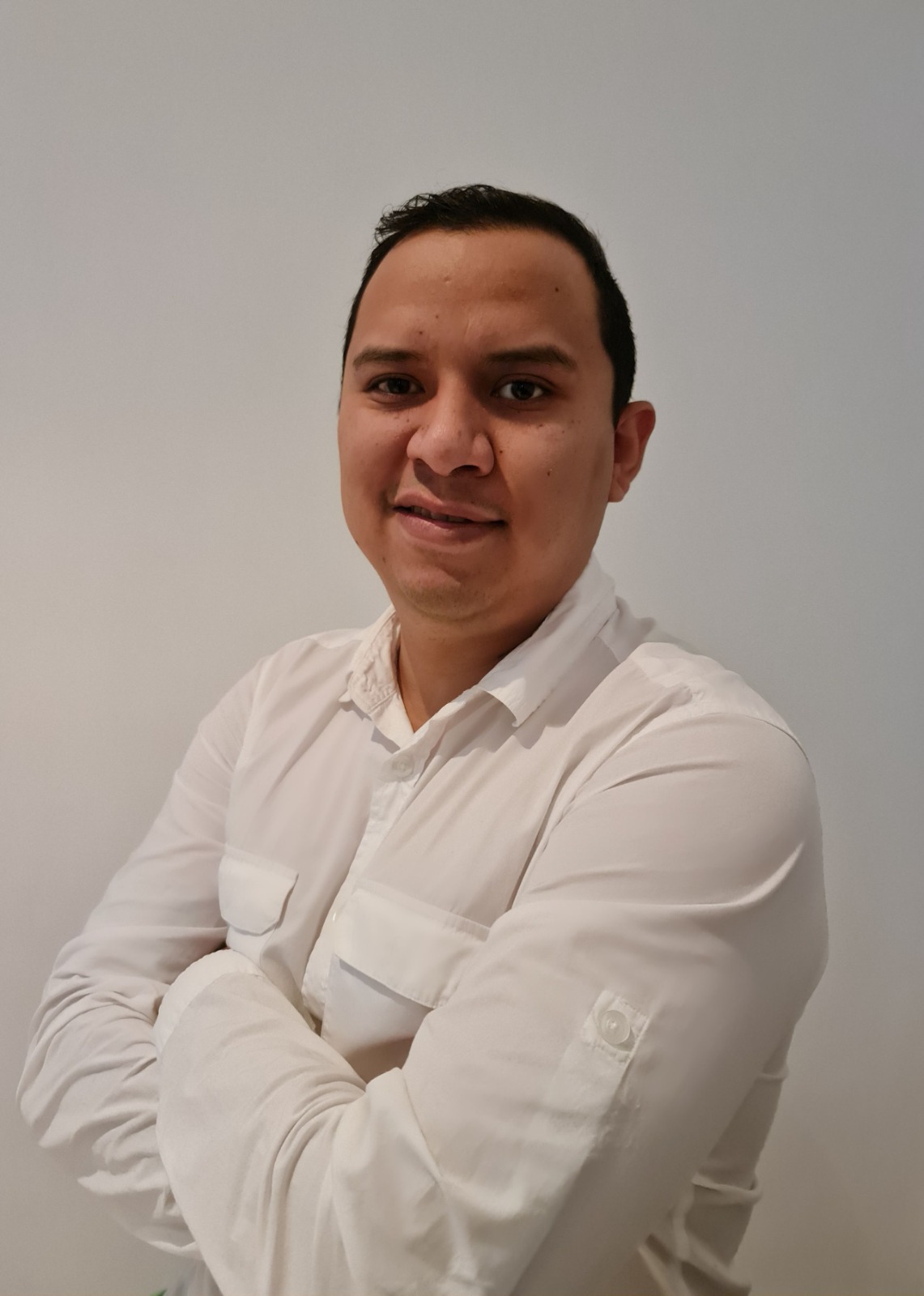 Fernando Olivares Osorio
Asset Reliability Manager | Nemak MX
Gerente de Confiabilidad de Activos
en Nemak Mexico
Liderar el diseño, co-creación y actualización continua del Sistema Corporativo de Gestión de Ingenieria de Confiabilidad. 
Responsable de la implementación y adopción del sistema en las unidades de negocio de México (10 unidades de negocio de fundición y transformación de aluminio en autopartes para la industria automotriz, +2,000 activos, ±1,400 sindicalizados y ±300 empleados de mantenimiento).
[Speaker Notes: Esto a través de la aplicación de la cultura de confiabilidad de activos, como herramienta de gestión del cambio en la Organización de Mantenimiento, brindando capacitación y acompañamiento en el uso de herramientas avanzadas y técnicas de ingeniería comprobadas, para maximizar la confiabilidad y mantenibilidad de los activos, con el fin de lograr seguridad, medio ambiente, calidad, productividad, objetivos de desempeño financiero y requisitos para respaldar el Plan Estratégico de Negocios.]
Transformación Cultural y mi Rol
Guiar a los integrantes de las diferentes Unidades de Negocio de la organización durante la Transformación Cultural, en el uso y adopción de herramientas de Ingeniería de Confiabilidad.
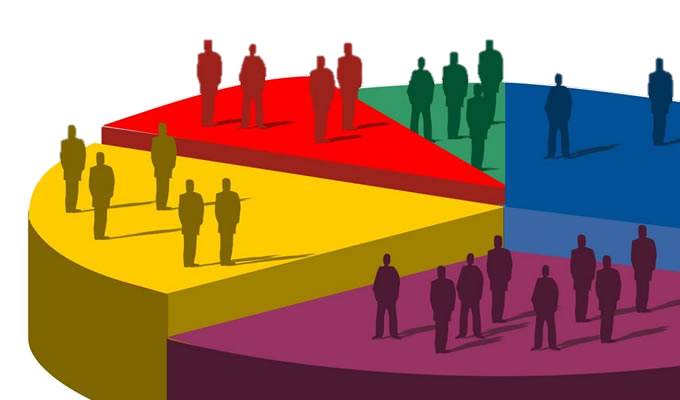 Transformación Cultural
….
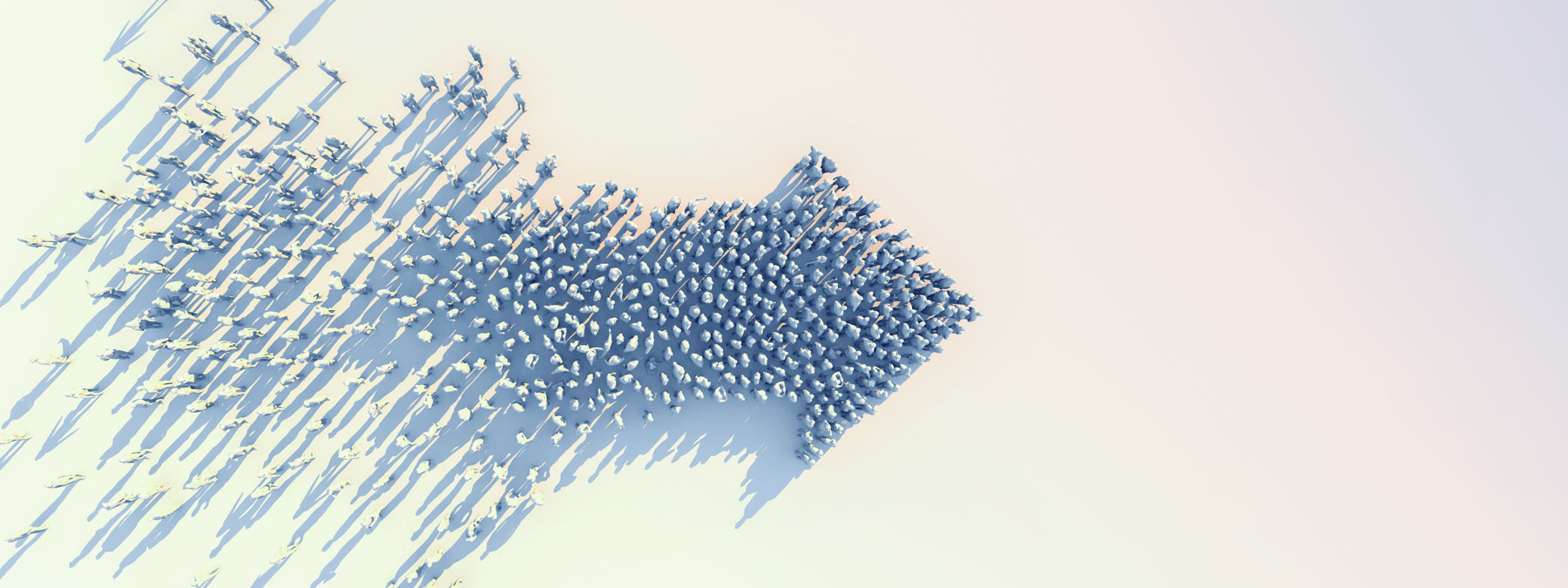 Planta Confiable
Transformación Cultural
“No todo cambio representa una transformación, pero una transformación siempre implicará un cambio”
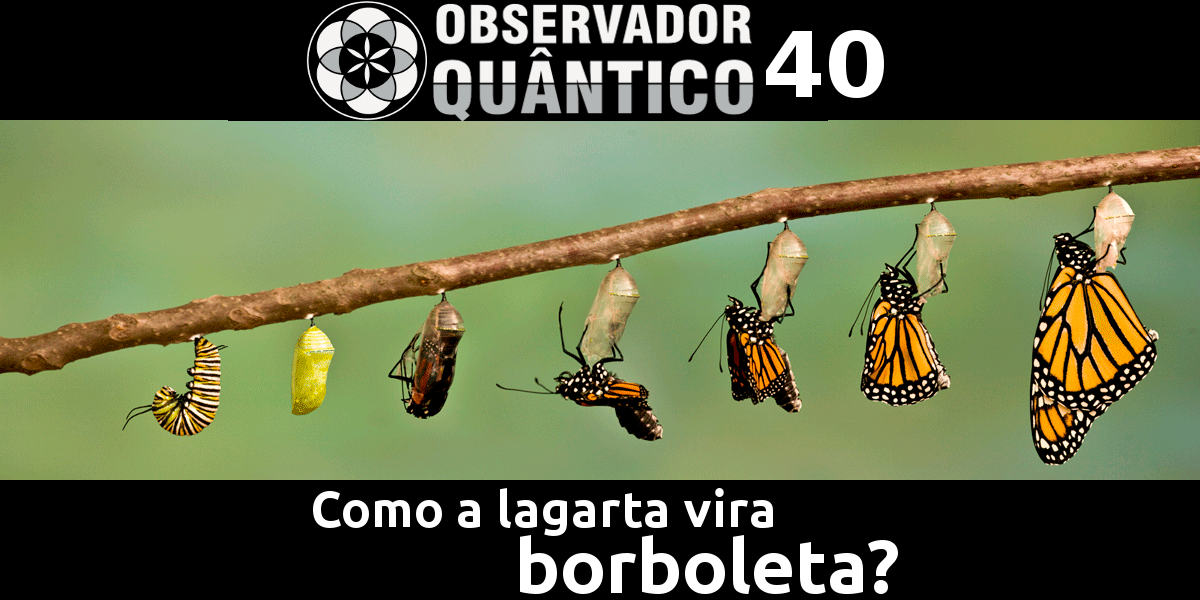 Cambio
Transformación
Transformación Organizacional
Como creemos que es…
Actual
Transición
Futuro
La organización moviéndose a un estado futuro
Transformación Organizacional
Como en realidad es…
A
A
A
A
A
T
T
T
T
T
F
F
F
F
F
A
A
A
A
A
T
T
T
T
T
F
F
F
F
F
A
A
A
A
A
T
T
T
T
T
F
F
F
F
F
A
A
A
A
A
T
T
T
T
T
F
F
F
F
F
A
A
A
A
A
T
T
T
T
T
F
F
F
F
F
El cambio organizacional requiere cambios individuales
¿Por qué la Gestión del Cambio es Importante?
Actual
Transición
Futuro
Tranformación con Gestión del Cambio
A
A
A
A
A
A
A
A
A
A
A
A
A
A
A
A
A
A
A
A
A
A
A
A
A
T
T
T
T
F
F
T
T
T
T
F
F
F
Tranformación sin  Gestión del Cambio
T
T
T
F
F
F
T
T
T
T
T
F
F
T
T
T
T
F
F
F
La Curva de Adopción
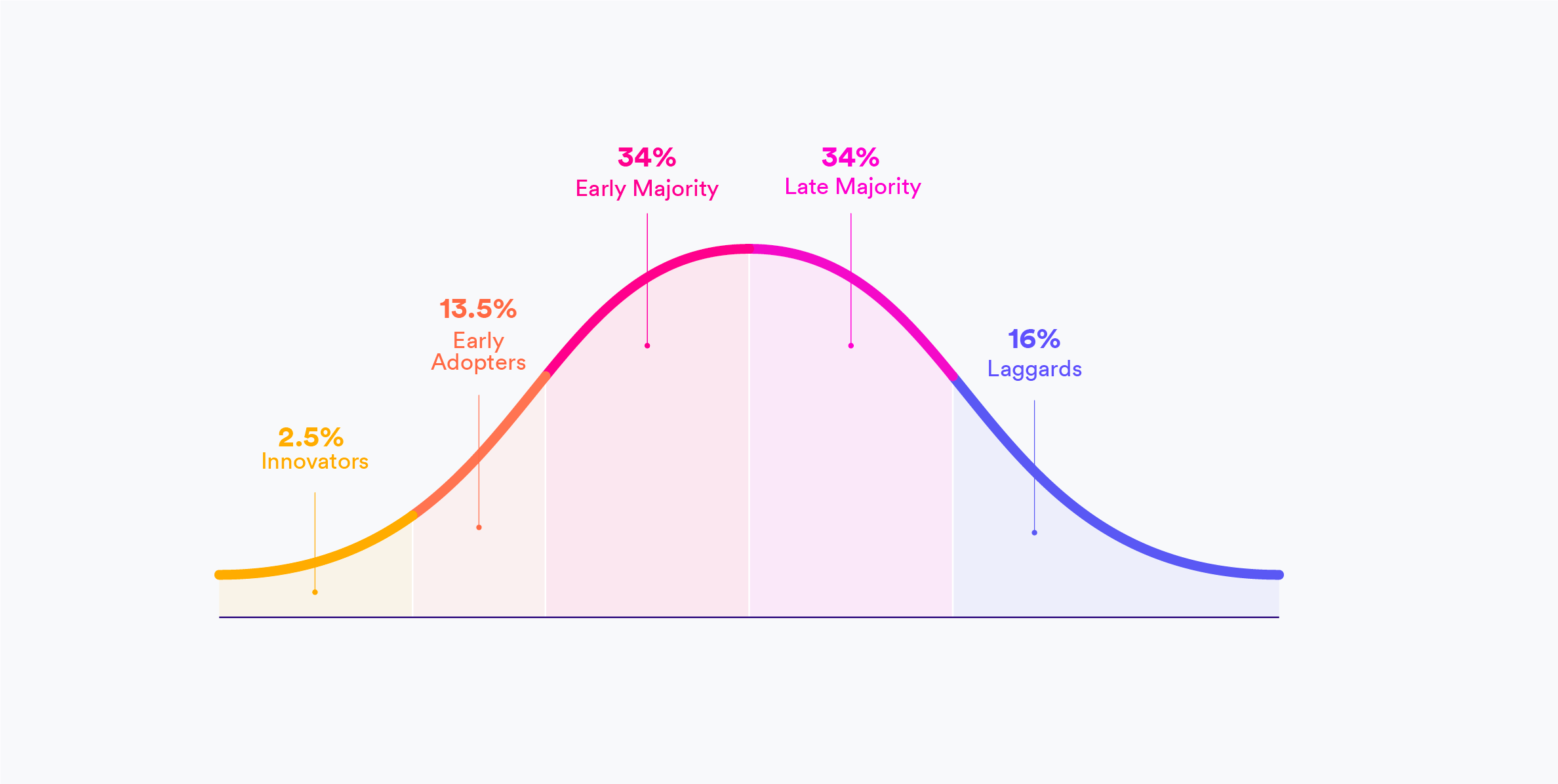 34%
Mayoría Temprana
(Pragmáticos)
34%
Mayoría Rezagados
(Conservadores)
13.5%
Visionarios
(Early Adopters)
16%
Tradicionales
(Escépticos)
2.5%
Innovadores
Se informan solos
Automotivados
Líderes naturales del cambio
Requieren ver los beneficios
Requieren acompañamiento
Reforzando la comunicación en ellos, cambiarán
Identifiquen a los “Early Adopters” e invítenlos a ser Agentes de Cambio
TRANSFORMACIÓN CULTURAL PARA LA SUPERVIVENCIA
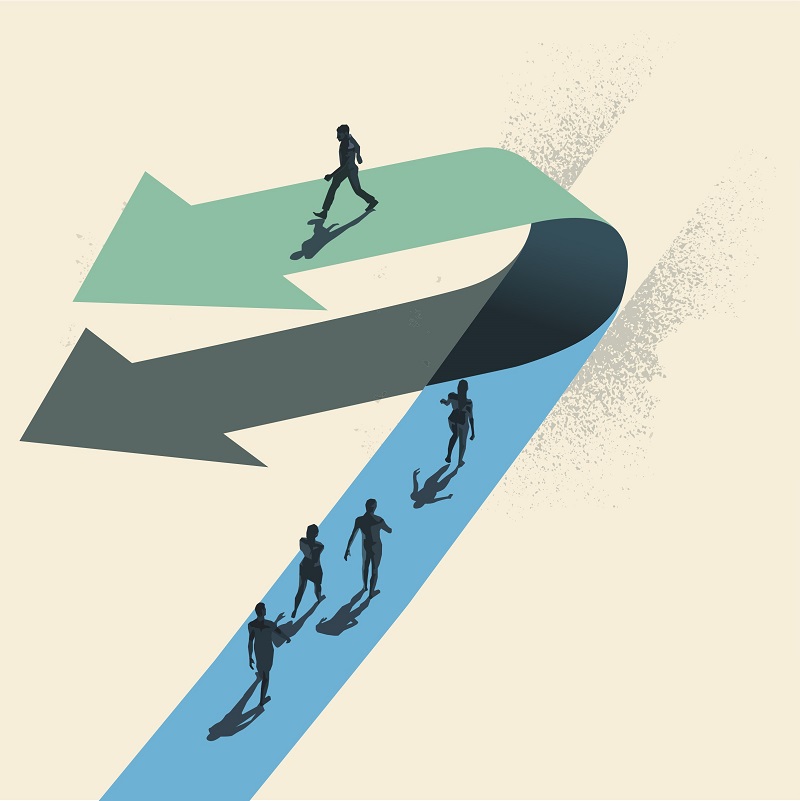 Adaptándose al Cambio
Charles Darwin dijo:
"No es el más fuerte de las especies el que sobrevive, tampoco es el más inteligente. En la realidad, el que sobrevevive, es aquel que mejor se adapta al cambio”
Entendiendo la Gestión del Cambio
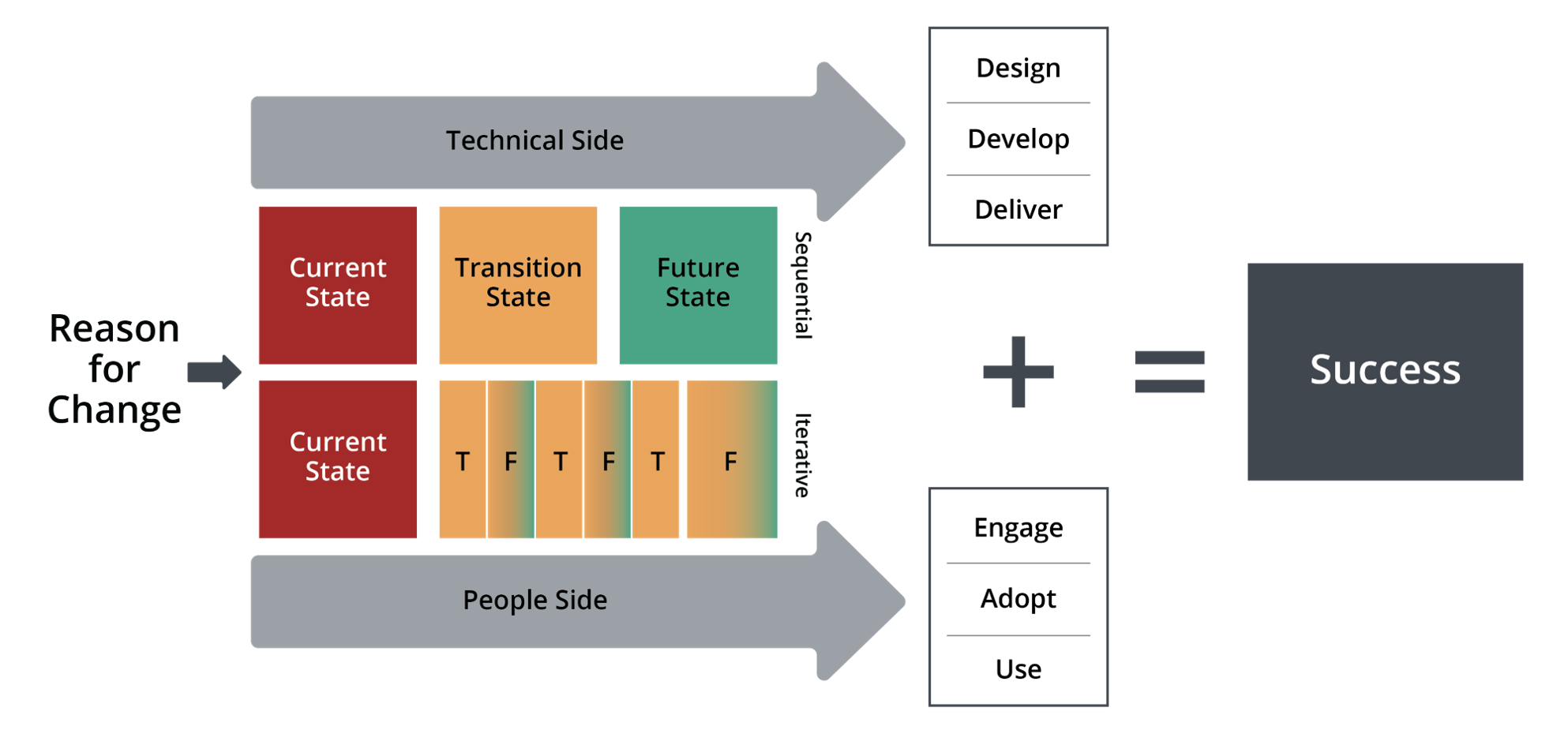 Estado Futuro
Estado de Transición
Estado Actual
Secuencial
Razón para Cambiar
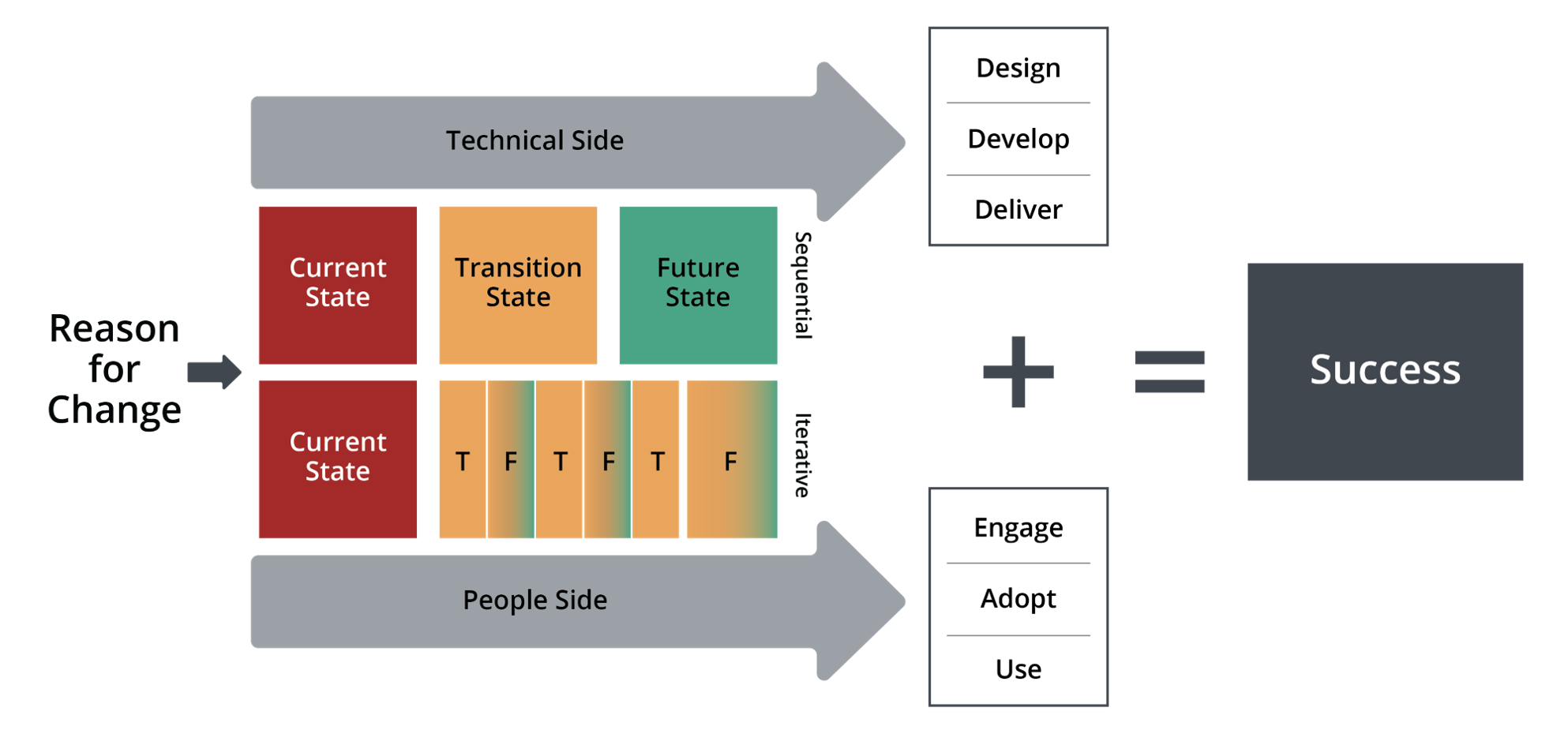 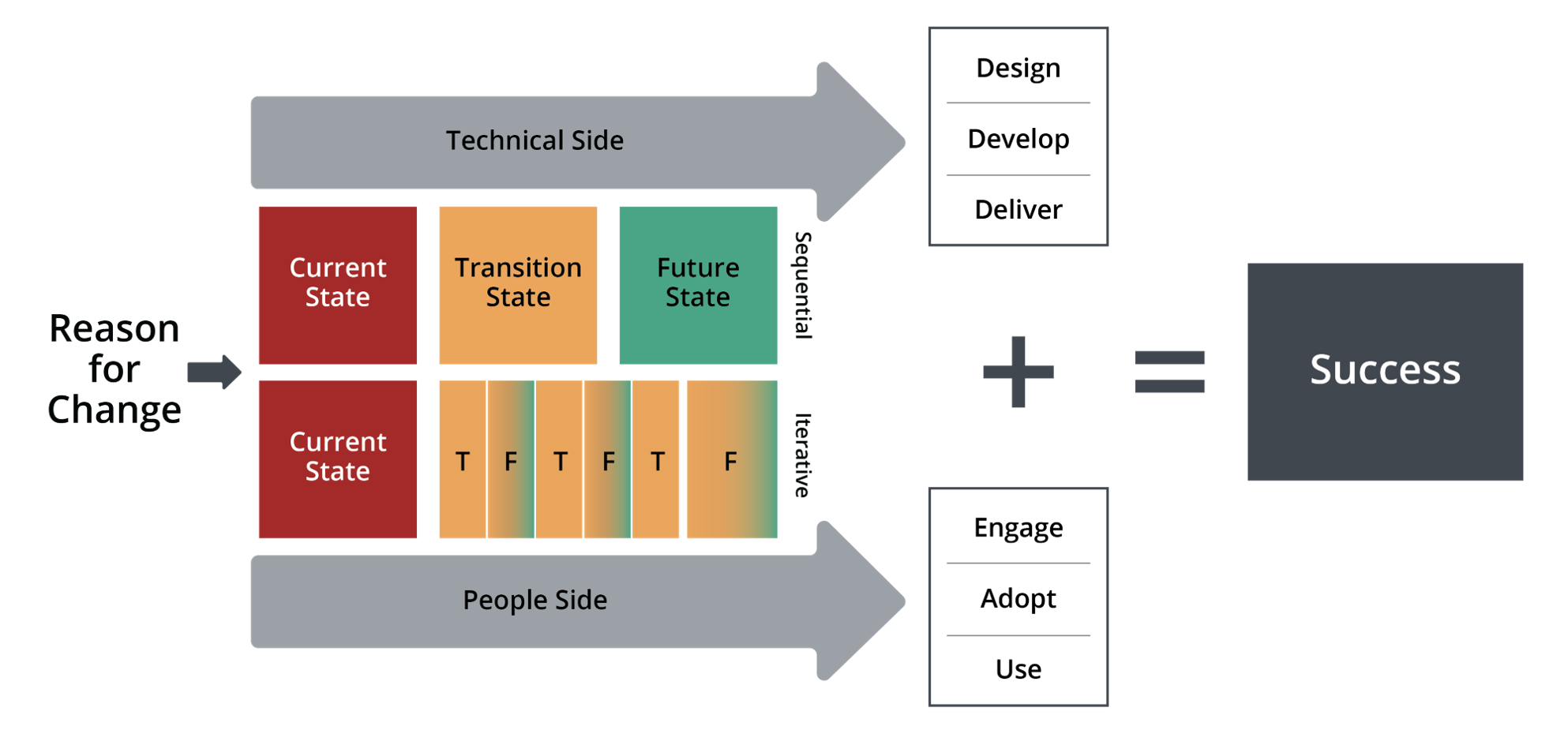 Estado Actual
Iteractivo
Entendiendo la Gestión del Cambio
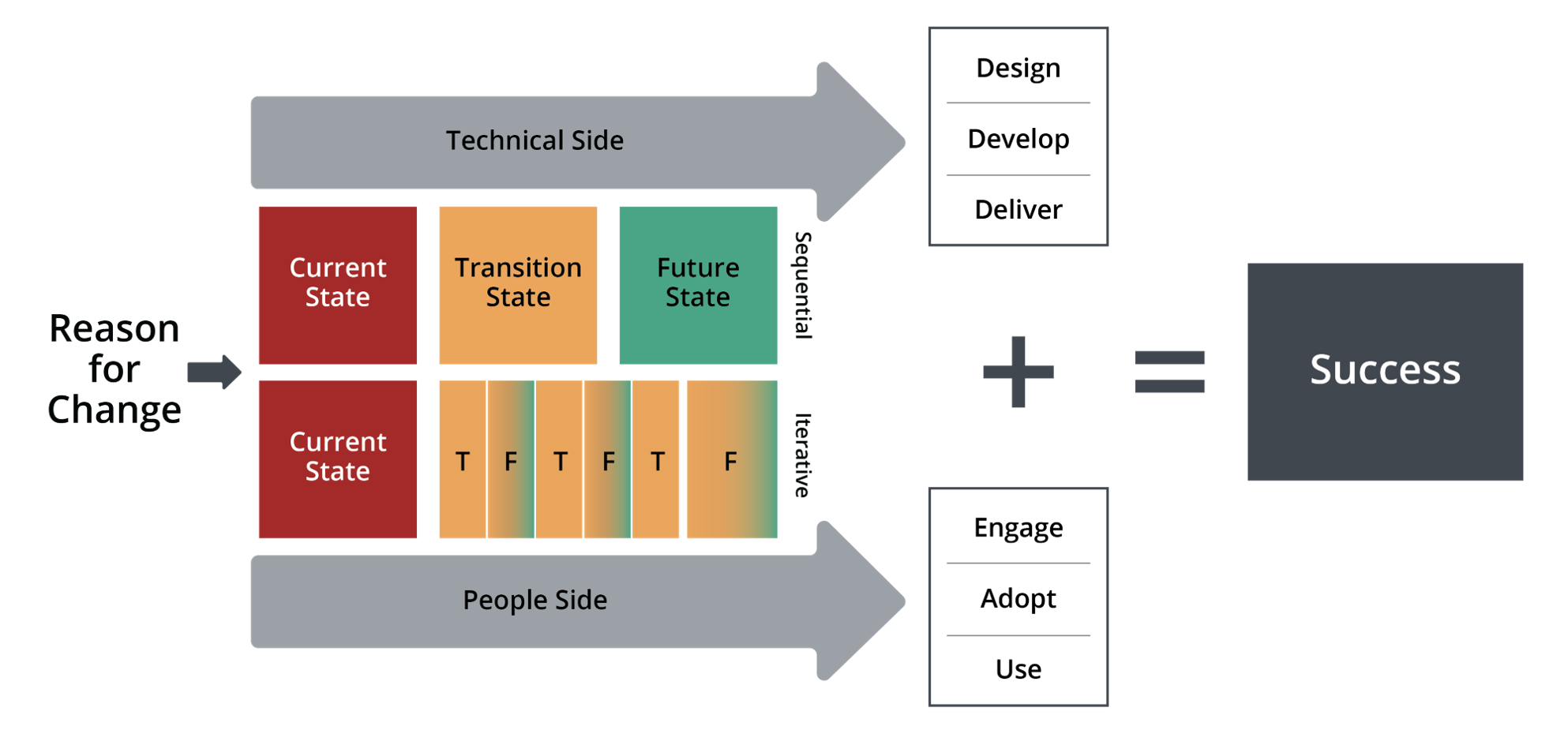 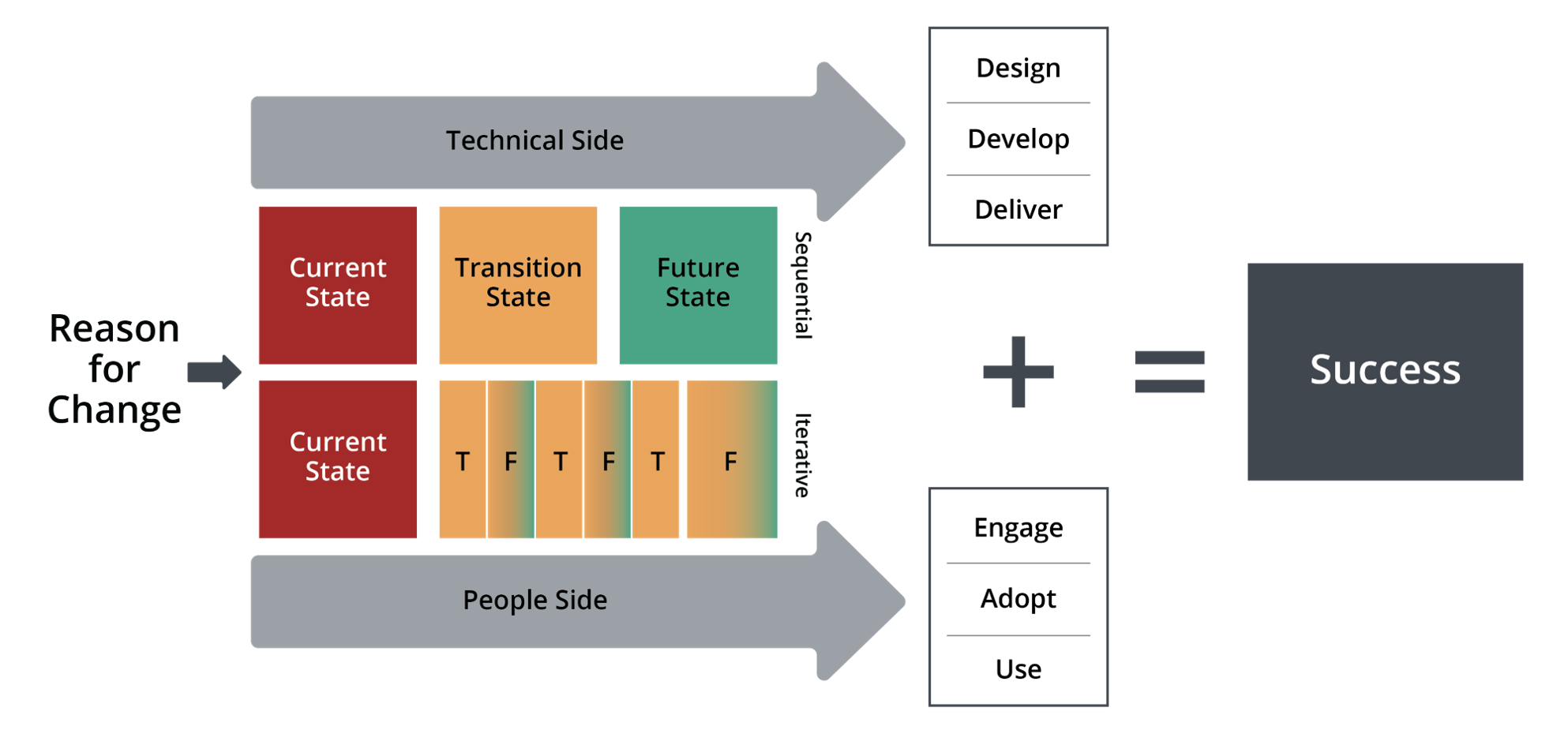 Diseño

Desarrollo

Entregables
Lado Técnico
Estado Futuro
Estado de Transición
Estado Actual
Secuencial
Razón para Cambiar
Éxito
Estado Actual
Iteractivo
Enganche

Adopción

Uso
Lado Humano
Gestión del Cambio y Éxito de la Transformación
Estado Actual
Estado de Transición
Estado Futuro
Éxito
=
Tranformación con Gestión del Cambio
Éxito
Estado Actual
Estado Futuro
<
Tranformación sin Gestión del Cambio
Estado de Transición
Experiencias Utilizando como Herramienta de Tranformación, a la Ingenieria de Confiabilidad
Paso 2
Crear un Marco de Referencia
Paso 4
Implementación
Paso 0
Entender Situación Actual
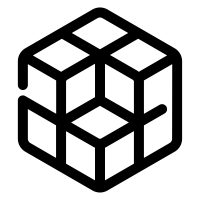 Paso 3
Co-Creación de Procesos de Trabajo Estándar
Paso 1
Crear Estructura Org
Paso 2Crear un Marco de Referencia
Marco de Referencia
HSE
ALINEACIÓN, NEGOCIO Y GESTIÓN
GENTE, ORGANIZACIÓN Y LIDERAZGO
ASSET RELIABILITY
INGENIERÍA DE CONFIABILIDAD
INGENIERÍA DE MANTENIMIENTO
ANÁLISIS, PLANIFICACIÓN Y PROGRAMACIÓN DEL TRABAJO
IDENTIFICACIÓN, EJECUCIÓN Y TERMINACIÓN DEL TRABAJO
GESTIÓN DE MRO
GESTIÓN DEL CONOCIMIENTO
MEJORA CONTINUA
Busquen acompañamiento externo, ideal que entienda su entorno
Confiabilidad como Cultura
De arriba hacia abajo
De abajo para arriba
Repartan su esfuerzo en cada capa de la implementación por separado
Paso 3Co-Creación de Procesos de Trabajo Estándar
Procesos de Trabajo Estándar
Políticas y estrategias
Gestión de activos
Ciclo de vida
Ingeniería de activos
Función
Ingeniería de Confiabilidad
Mejora en:
Ingeniería deMantenimiento
Activos
Ejecución de
Mantenimiento
Intervención
Alcance y tiempo
z
+ Operaciones
Seguridad
+ Finanzas
Mantenimiento
+ Ingeniería
Construyan relaciones funcionales entre áreas para el fin común (buscar aliados)
Procesos de Trabajo Estándar
+ 40
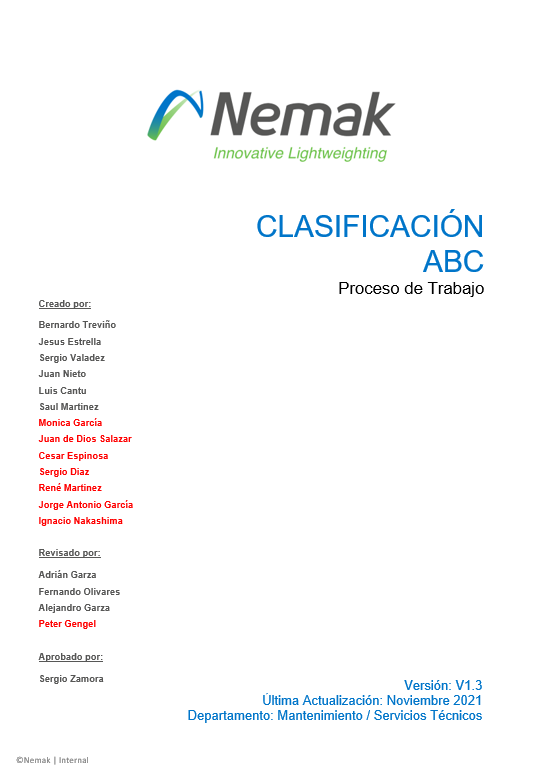 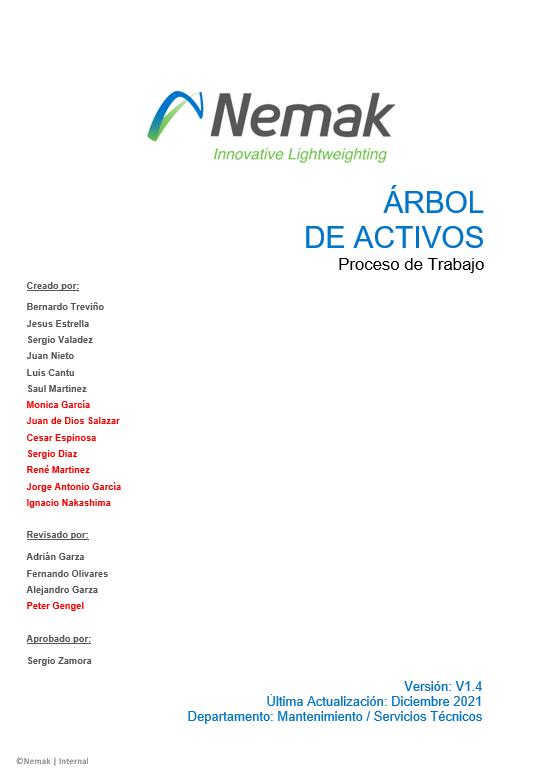 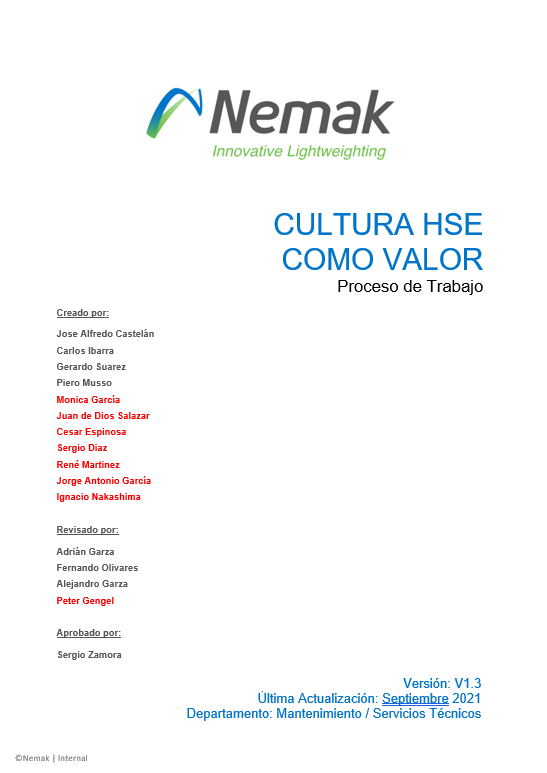 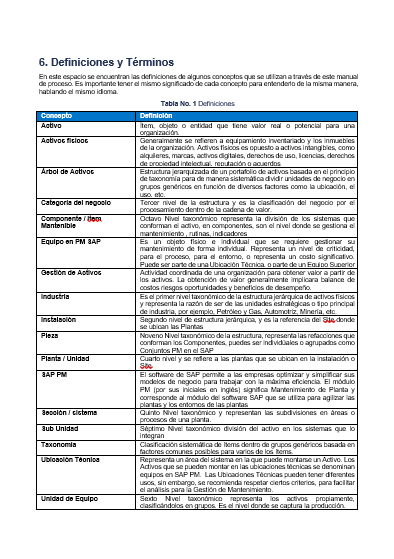 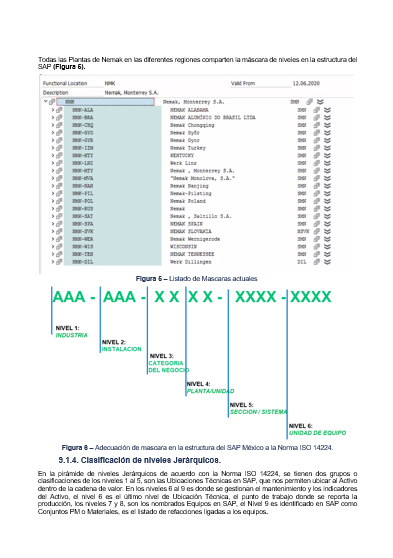 Empleados
Fase 1
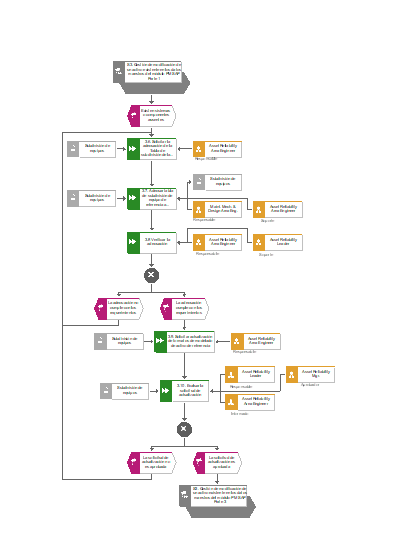 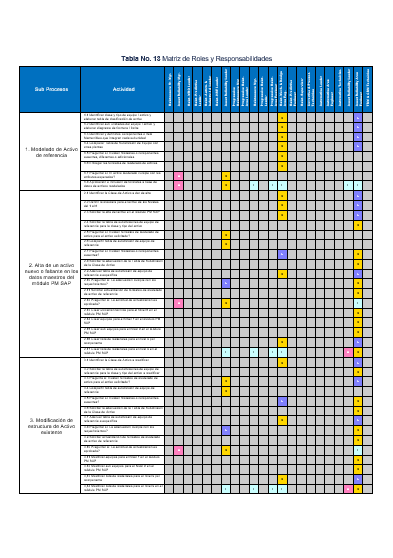 Equipos
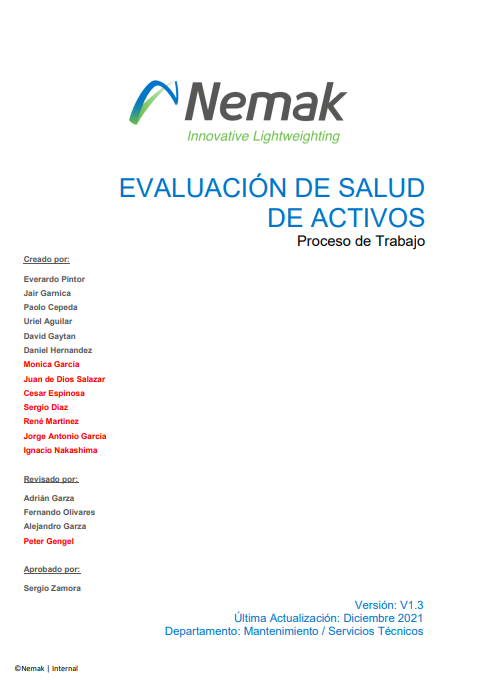 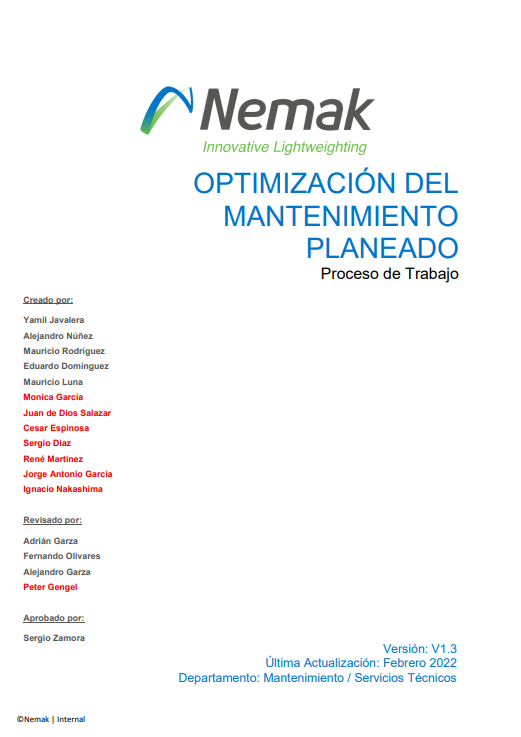 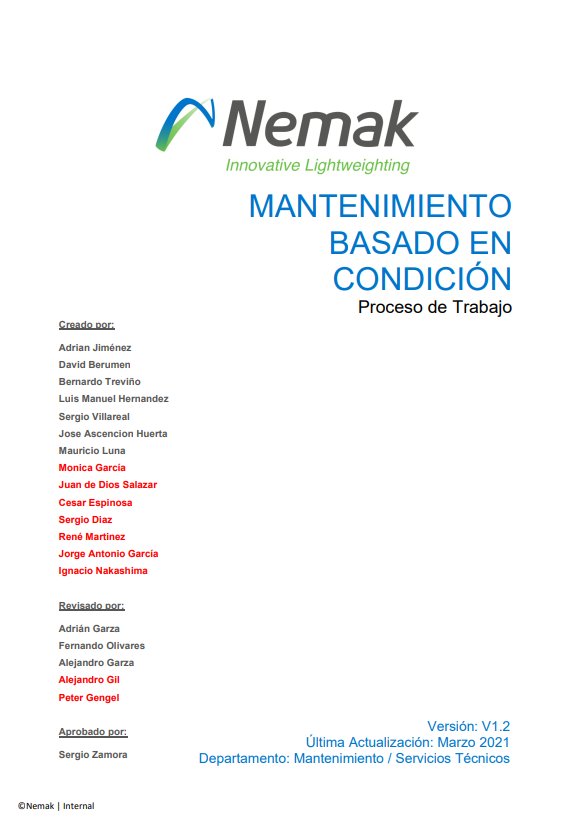 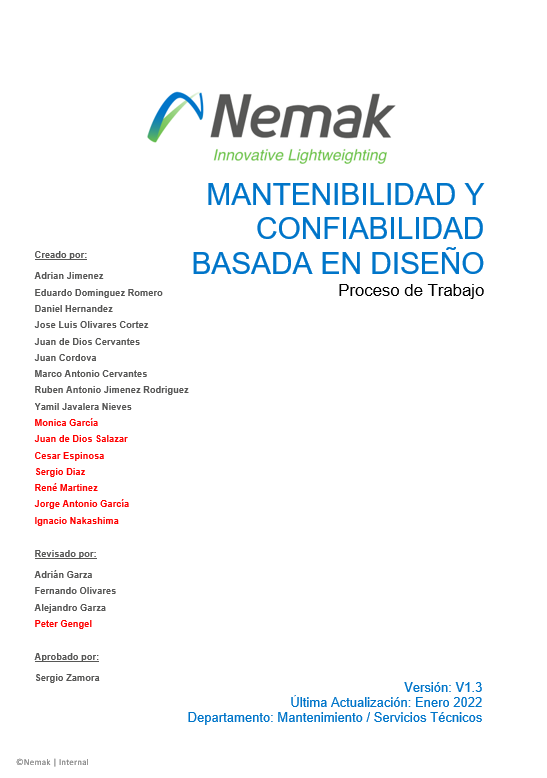 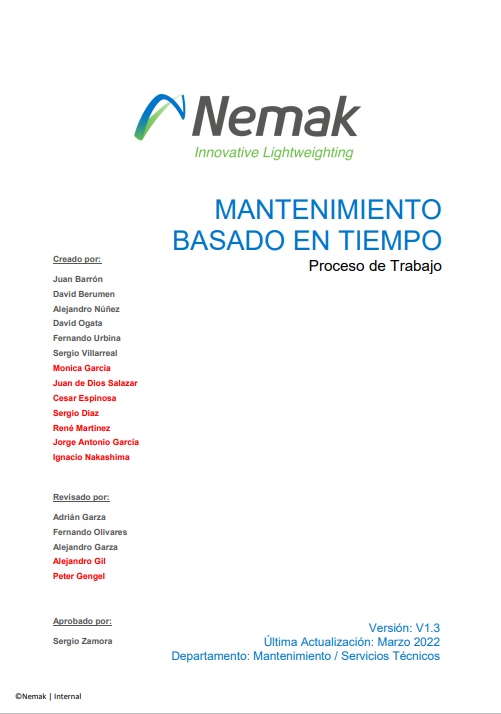 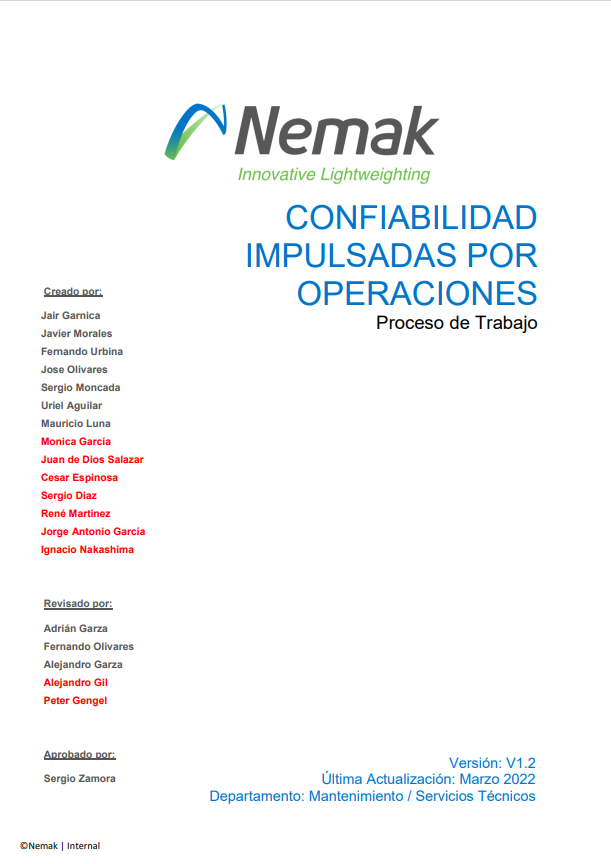 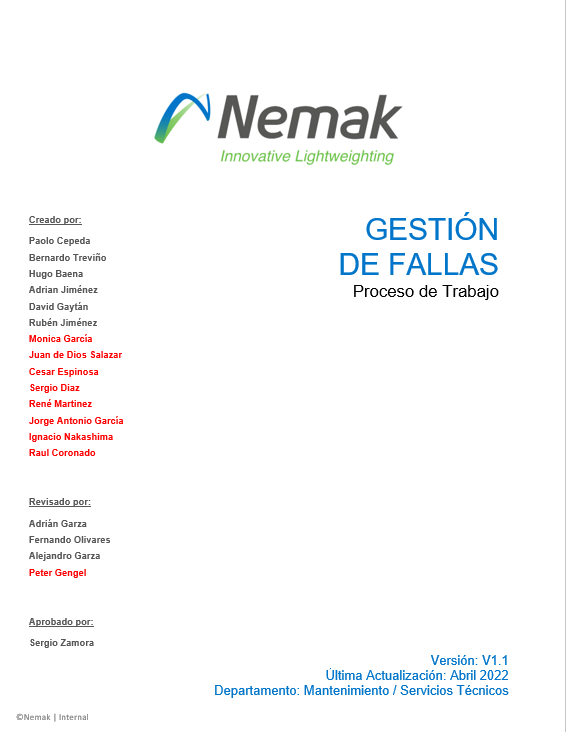 +8 Multidisciplinarios
Fase 2
Modelado de Proceso
Flujos de proceso, Matriz de R&R
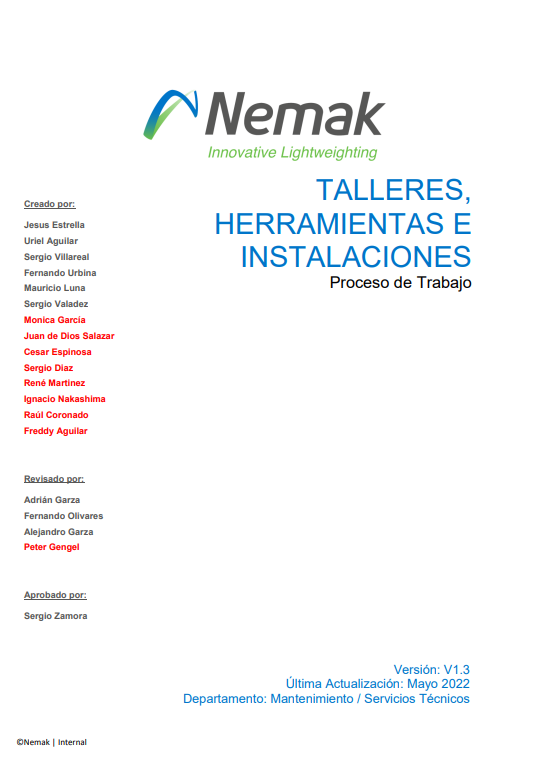 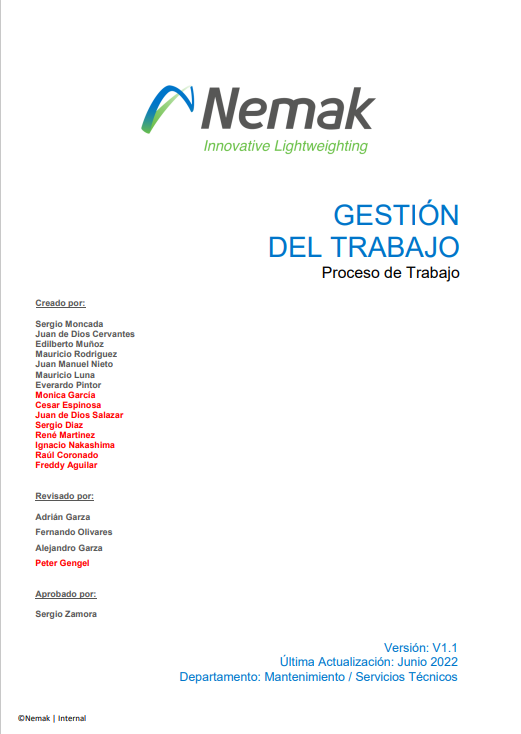 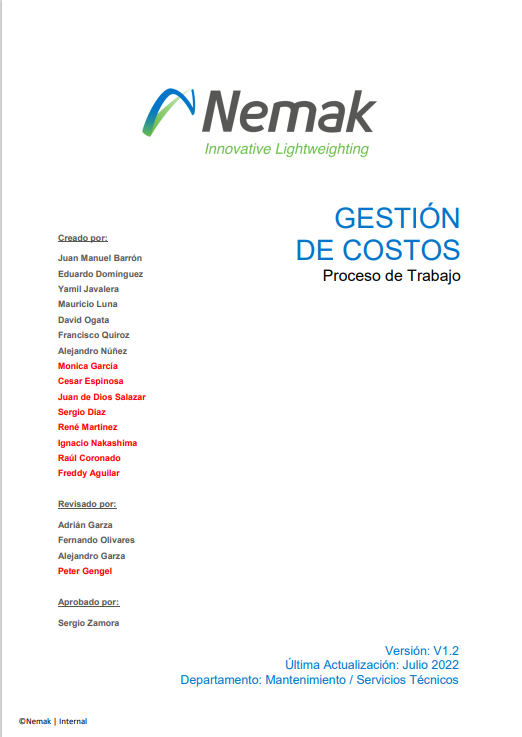 Estándares Internacionales
Fase 3
ISO 5500X, ISO14224, ICML 55, SAE JA1011
Co-creación de los procesos de trabajo (involucren un % de resistentes)
Niveles Intermedios
Simplicidad Inicial
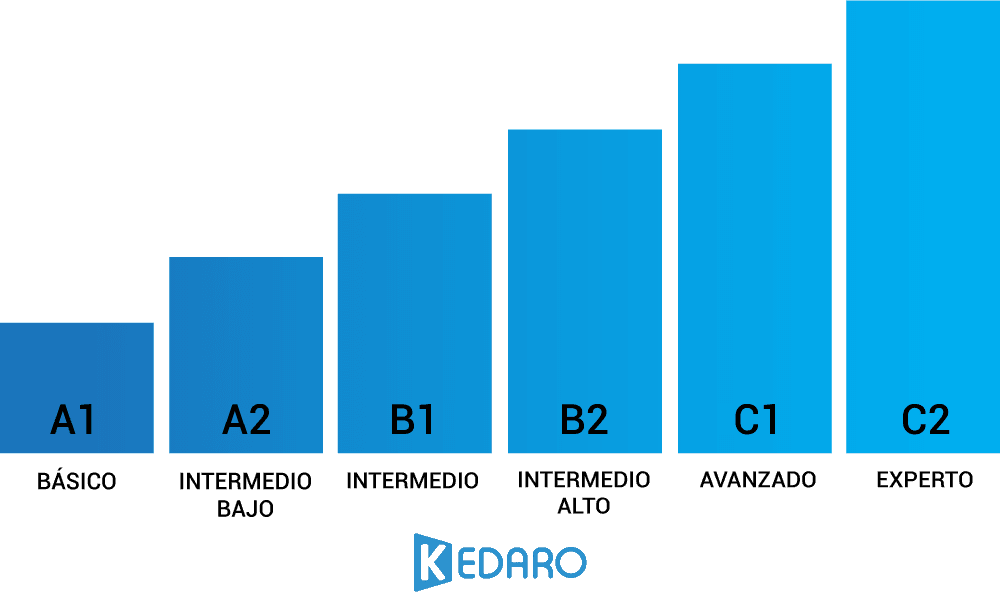 ¡NO a la complejidad, POR FAVOR!
Paso 4Implementación
Plan de Implementación
15% Madurez
23% Madurez
32% Madurez
Objetivo 2022: 50%
Objetivo >2023: 85%
2019
2020
2021
2022
>2023-2025
Mantenimiento
Herramental
ACTIVOS
20 SWP*
20 SWP*
DISEÑO
6 Activos
~ 15% activos en BU MX
Empleados ~14% / Sindicalizado ~03%
70 herramental
PILOTO
88 Activos
TBD
Empleados  ~80% / Sindicalizado ~12%
IMPLEMENTACION
*SWP – Proceso de Trabajo Estándar (Standard Work Process)
Inicialmente dar peso e importancia al logro del objetivo y paulatinamente darle peso al cómo llegamos al mismo
Lenguaje Organizacional
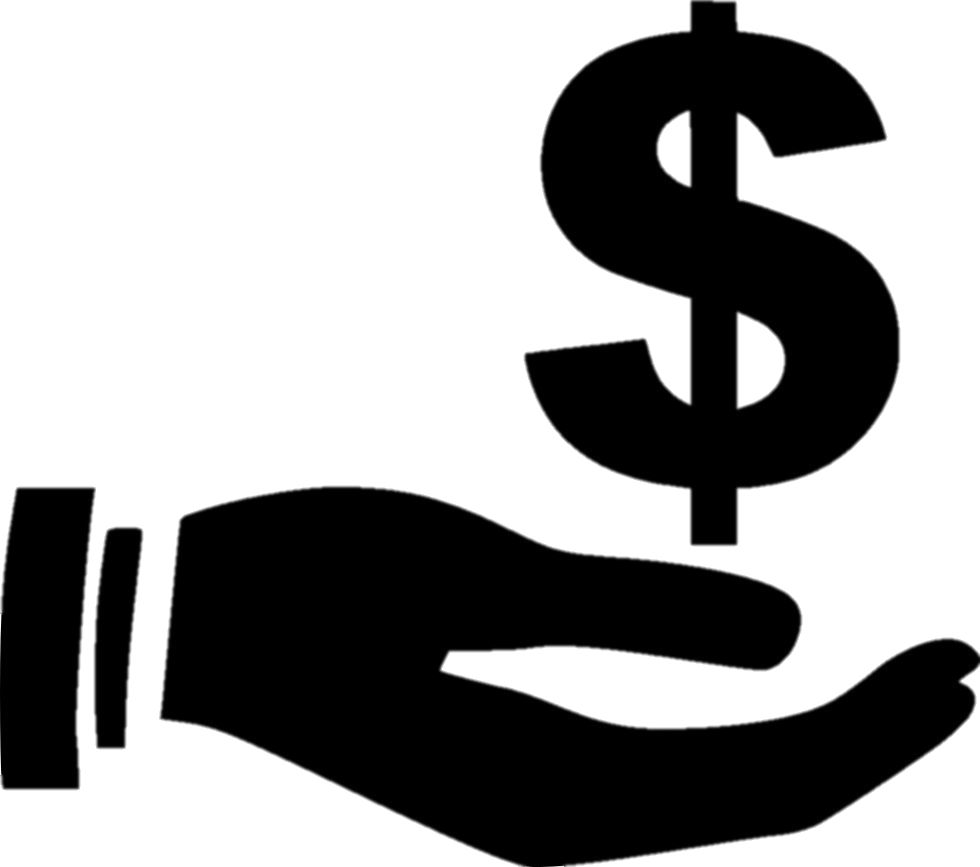 Lenguaje Financiero
Objetivos
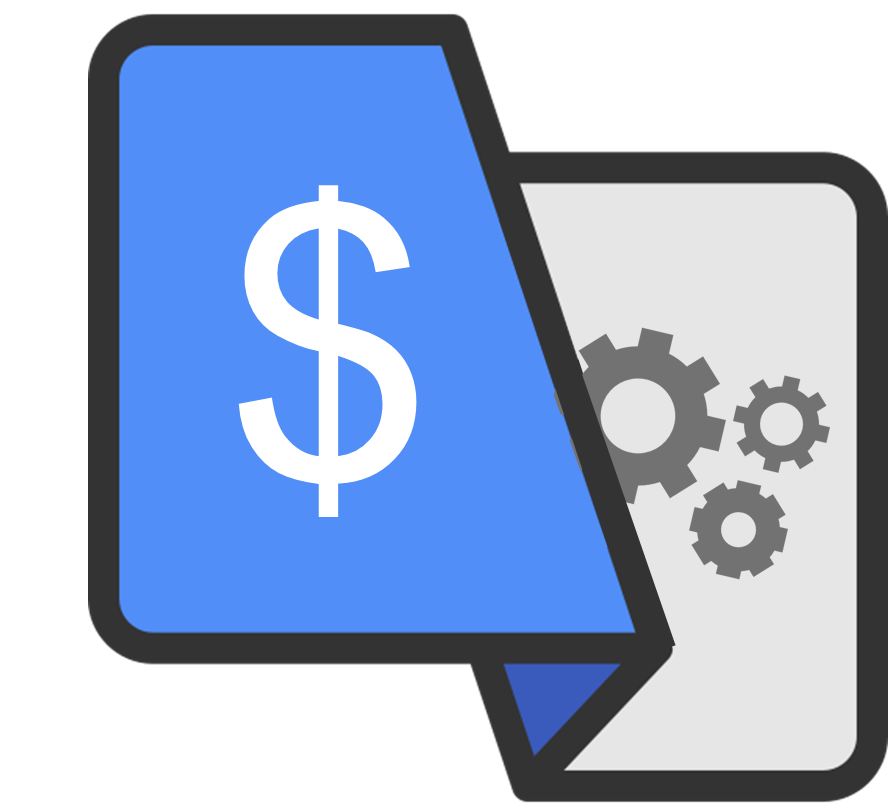 Tendencia
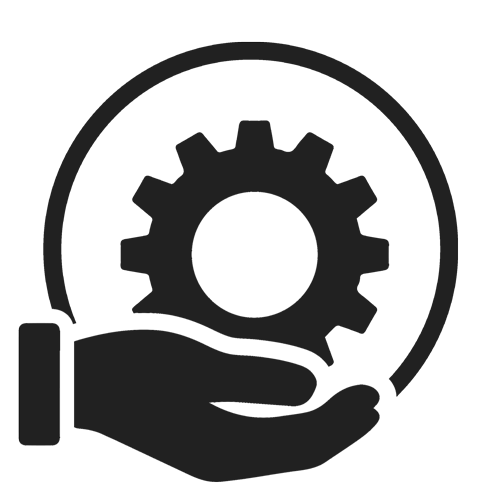 Lenguaje Técnico
Pongan en práctica el pensamiento lateral (Desempéñense como traductores financieros)
La Curva de Adopción
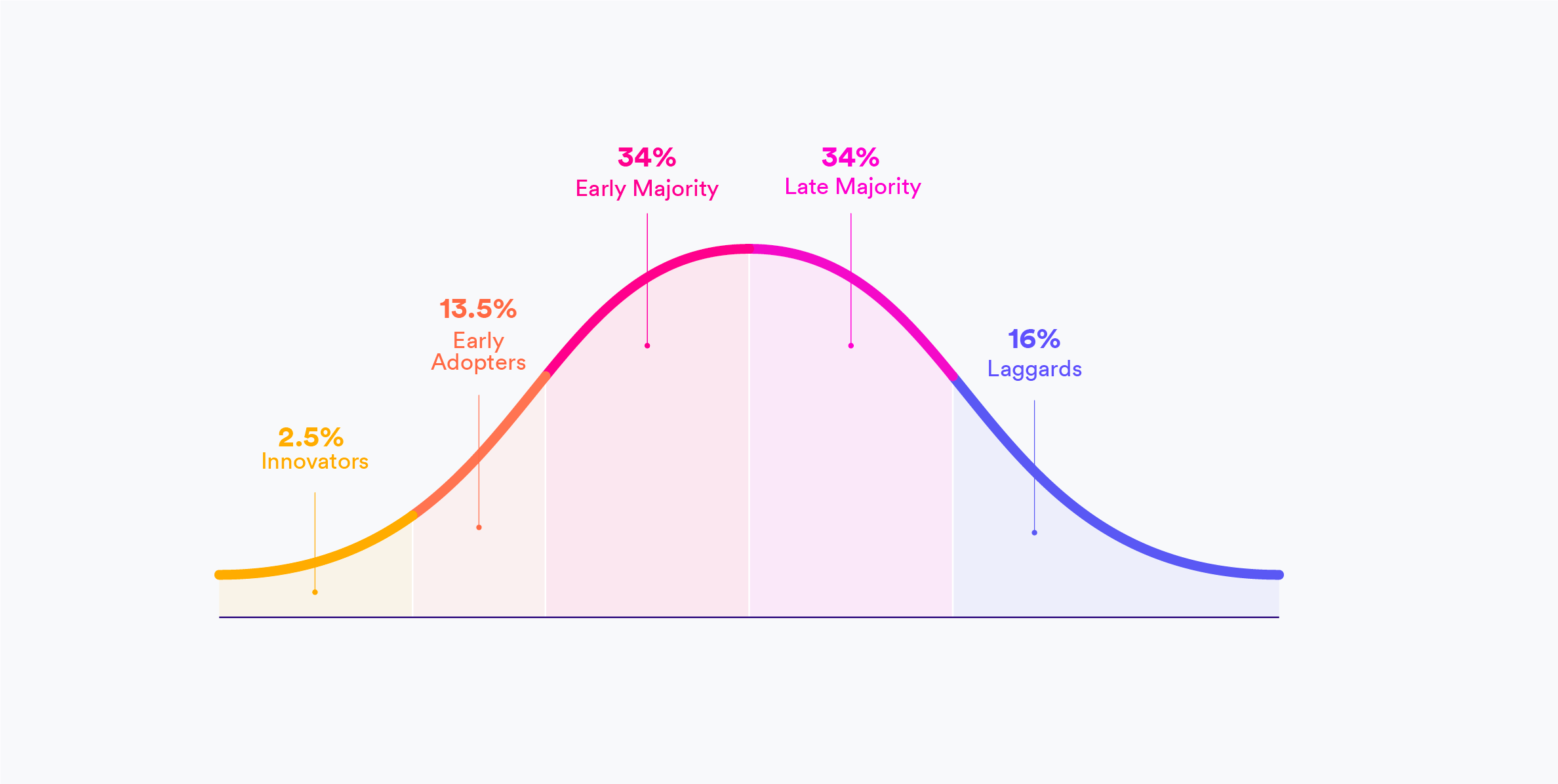 34%
Mayoría Temprana
(Pragmáticos)
34%
Mayoría Rezagados
(Conservadores)
13.5%
Visionarios
(Early Adopters)
16%
Tradicionales
(Escépticos)
2.5%
Innovadores
Se informan solos
Automotivados
Líderes naturales del cambio
Requieren ver los beneficios
Requieren acompañamiento
Reforzando la comunicación en ellos, cambiarán
Muevan a sus organizaciones a cambiar sus mecanismos de reconocimiento
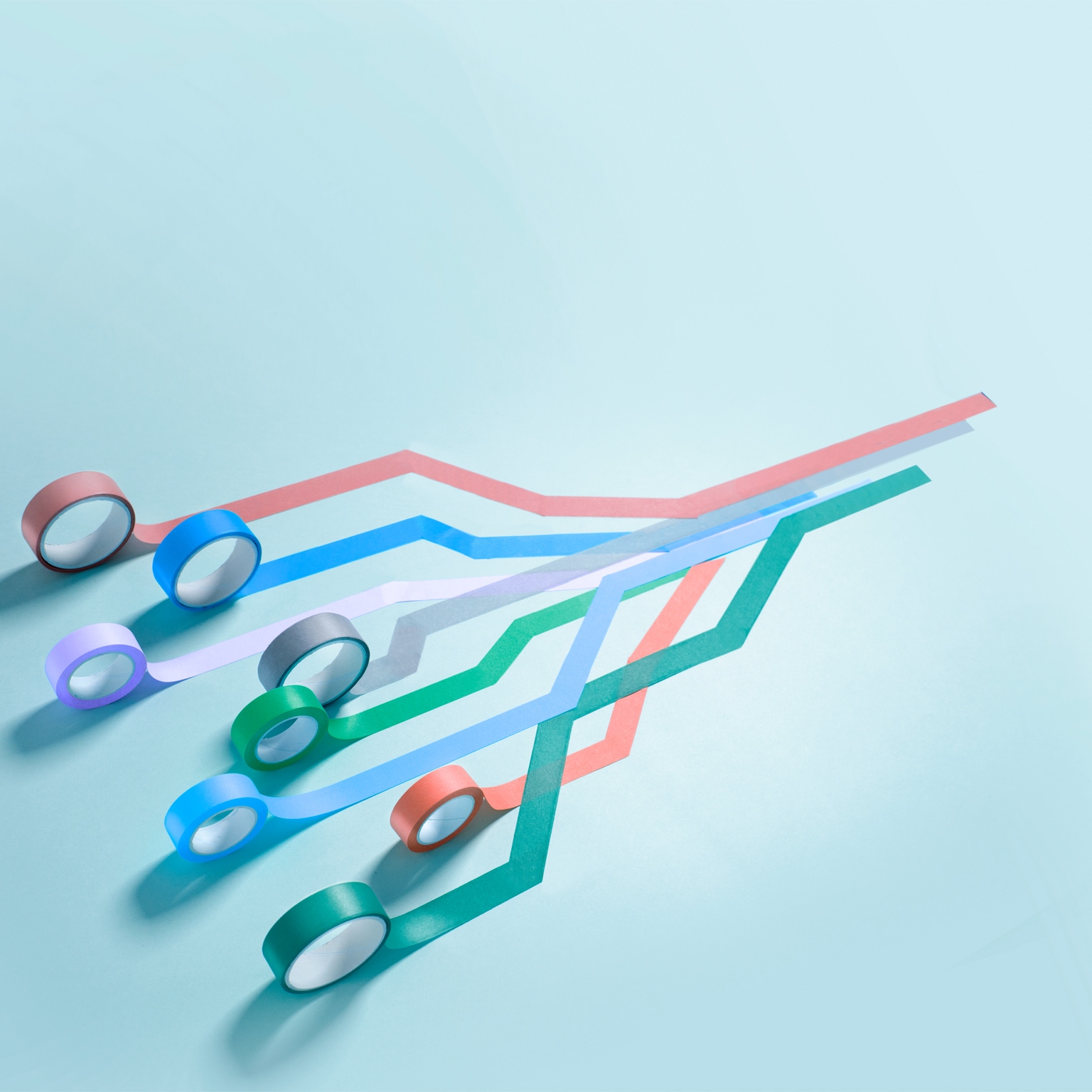 ¿Enfoque Único?
Para la tranformación cultural, puede que un solo enfoque no sea el más adecuado para todos. 
Probablemente, no todos cambiamos de la misma manera.
Factores de Éxito
Lenguaje: Siempre sométanlo a la democracia, no impongan, y direcciónenlo
01
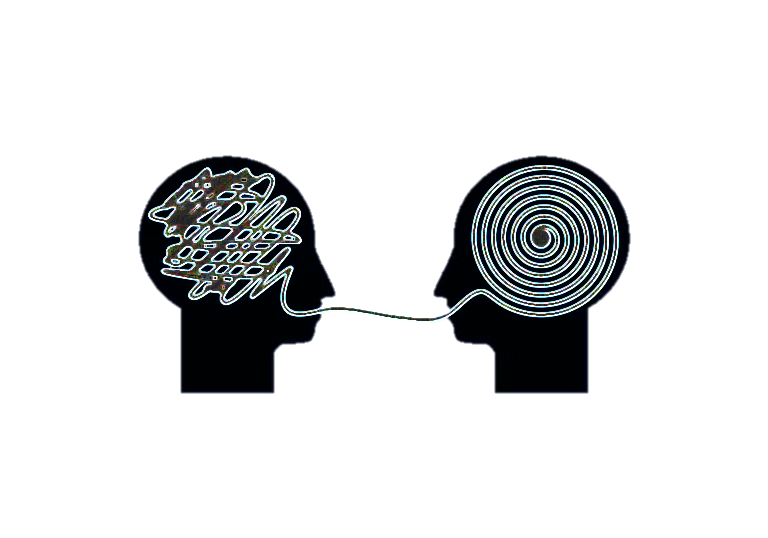 Identidad: Adapten sus procesos al contexto de la organización
02
Capacidad: Sean retadores pero realistas con sus planes
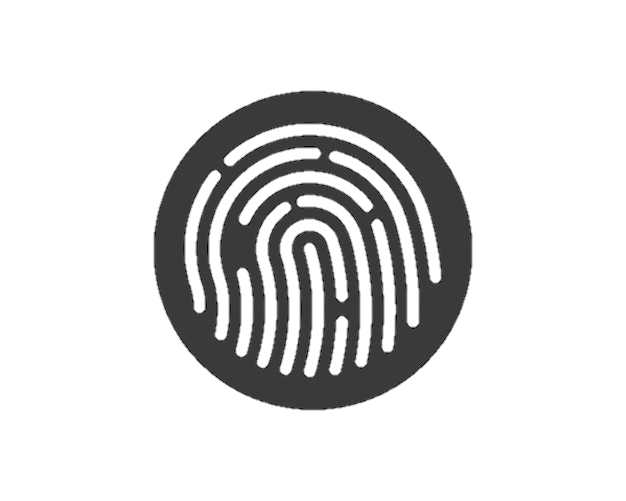 03
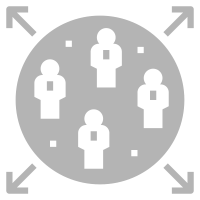 Factores de Éxito
Simplicidad: La complejidad debe evitarse, no admirarse
04
Flexibilidad: Consideren siempre aceptar pasos intermedios
05
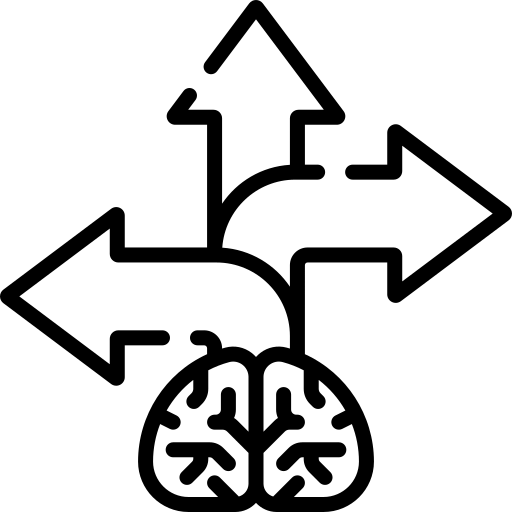 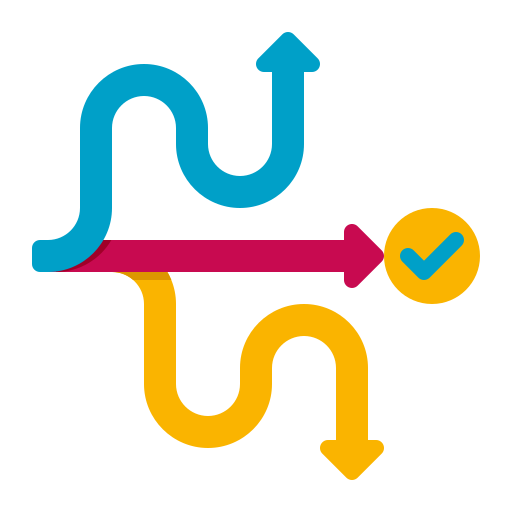 Consejos
Identifiquen a los “Early Adopters” e invítenlos a ser Agentes de Cambio
Busquen acompañamiento externo, ideal que entienda su entorno
Repartan su esfuerzo en cada capa de la implementación por separado
Construyan relaciones funcionales entre áreas para el fin común (buscar aliados)
Co-creación de los procesos de trabajo (involucren un % de resistentes)
¡NO a la complejidad, por favor!
Inicialmente dar peso e importancia al logro del objetivo y paulatinamente darle peso al como llegamos al mismo
Pongan en práctica el pensamiento lateral
Cambien sus mecanismos de reconocimiento
Considere, es poco probable que todos cambiemos igual
Fernando Olivares Osorio
fernando.olivares@nemak.com
ing.fernando.olivares@gmail.com